Graphing
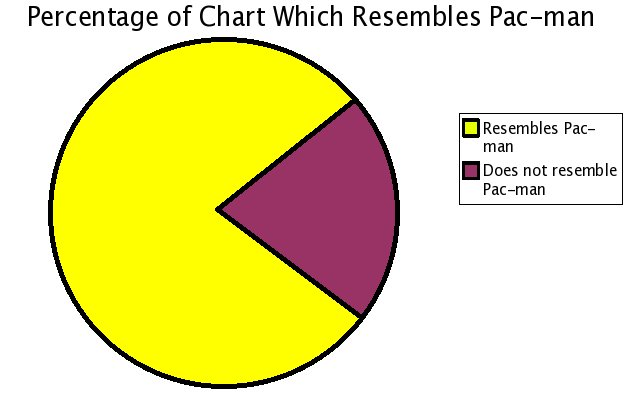 Rules For Graphing
Label the axis
Manipulated Variable on the x-axis
Responding Variable on the y-axis
Give the graph an appropriate title
Scale each axis
Use as much of the graph as possible
Choose a scale that is easy to read 
 Factors of 1, 2, 5, 10 work best!!!
Plot the points and draw a smooth fit curve
Direct Relationship
	y = mx + b


Slope = rise		 run
		    = y2 – y1	       	x2 – x1
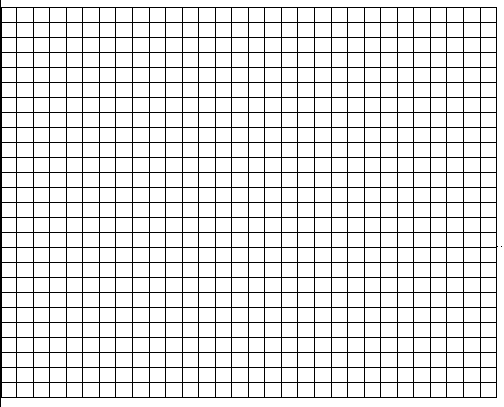 slope
y-intercept
Finding Slope
To find the slope of a straight line:
Choose 2 points on the best fit line
Choose them as far apart as you can
Use only points on the line (NEVER USE DATA POINTS!!!)
Remember the equation of a line is:
y = mx + b
Voltage vs. Current for a Simple Circuit
Determine the slope and y-intercept of the graph shown and write the equation describing this line.
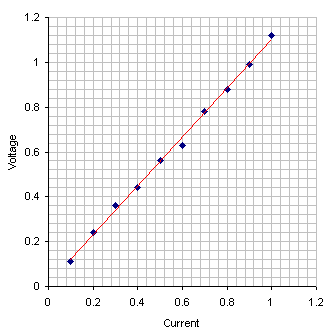 0.1
0.2
0.3
0.4
0.5
0.6
Name, block and date
Done in Pencil
Title
Proper Scale (Factor of 1, 2, 5, 10)
Units
Best Fit Line with a Ruler
Slope
Work Done on Graph Paper
Slopes Include Proper Units